Ureum
Duurzame veehouderij
Wat is ureum?
Factoren beïnvloeden ureum
Eiwit in het rantsoen van 13% naar 18%
Hoevaak gevoerd wordt
Aantal melkingen
Tijd tussen melken
Lichaamsgewicht koe
Water opname
Hoeveelheid Na en K in het rantsoen
pH van de pens
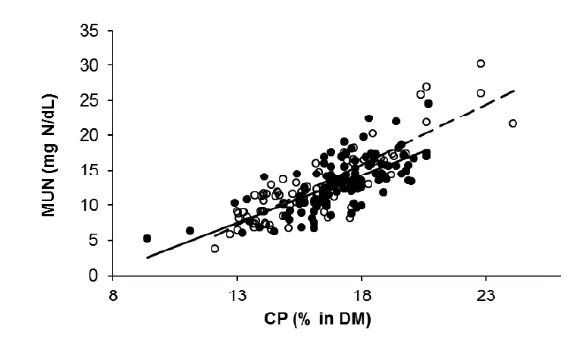 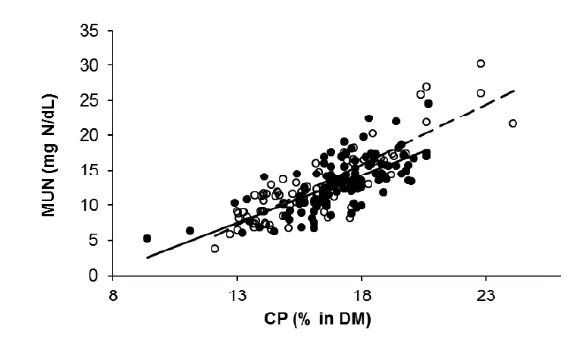 Relatie eiwit% en ureum in de melk
Ureum in melk bij HF
Eiwit in het dieet
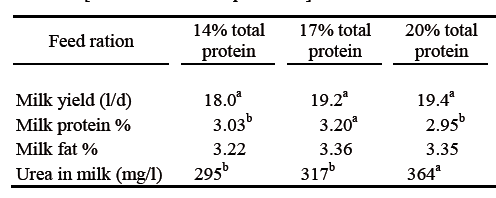 Gewicht en ureum
Ureum in Urine = 0.026 × body weight of cows (kg) × the level of urea in milk (mg/dl).
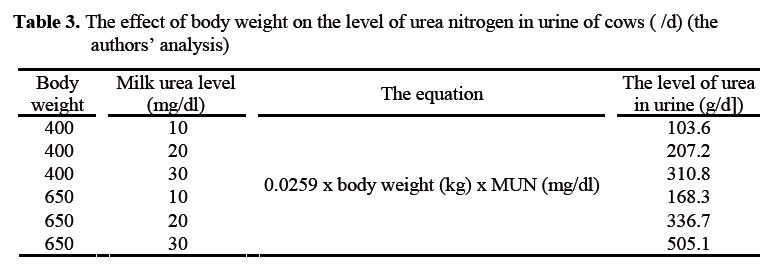 Zout en ureum
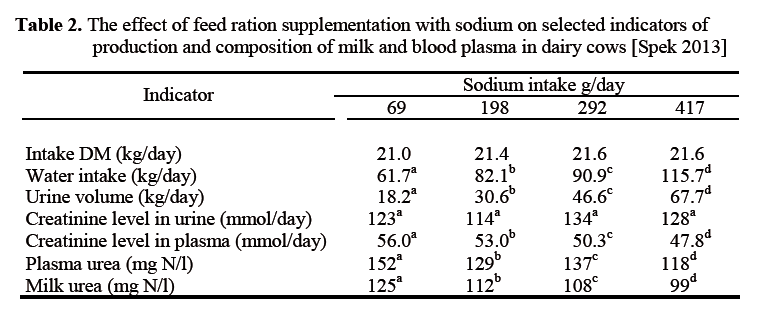 Tijd naar voeren en Ureum
Ras en ureum
Vruchtbaarheid en ureum
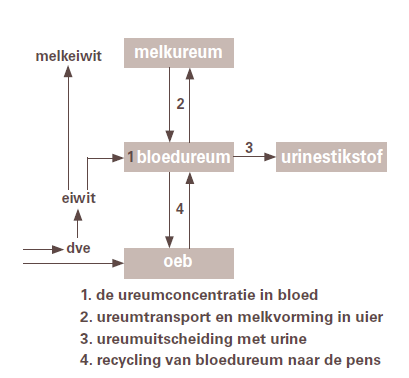 Lees het ARTIKEL
Wat betekend diffusie?
Wat vertelt het melkureum je over het bloed?
Welke factoren beïnvloeden het melkureum?
Wat is de relatie tussen excretie en ureum?
Opdracht
Bereken de gemiddelde OEB per kg DS